EANS Program Support
Hiring Staff (CDE HR)
Contracting with Vendors for Services (CDE Procurement)
Welcome!
2
[Speaker Notes: DeLilah Welcome, and why we’re meeting today]
Objectives for the Session
By the end of this session, you will be able to: 
Describe the DOE Guidance for hiring/contracting under EANS
Explain the difference between hiring employees and contracting with a provider
Navigate the process of hiring staff versus contracting with a provider
Clarify what is required of you and the new hire or contractor in this process
Clarify CDE as the “employer” and what this means for benefits, payroll, pay periods, etc.
Identify points of contact for questions
Answer any outstanding questions that you may have regarding the hiring or contracting process
[Speaker Notes: DeLilah Collins]
Department of Education Guidance
EANS funds may not be used to provide funds to non-public schools to cover payroll. Under section 312(d)(7) of the CRRSA Act, a public agency must control funds for services or assistance provided to non-public school students and teachers under the EANS program. However, an SEA may contract with a teacher at a non-public school directly to provide secular, neutral, and non-ideological services outside of the teacher’s contractual obligation with the non-public school. The non-public school teacher must be employed by the SEA or another public entity for EANS purposes outside of the time he or she is employed by the non-public school, and the non-public school teacher must be under the direct supervision of the SEA or other public entity with respect to all EANS activities. Also, an SEA may contract with a vendor to provide staff, such as nurses or teachers, who will provide services in nonpublic schools. The contract must be under the control and supervision of the SEA or another public entity.
[Speaker Notes: DeLilah Collins]
Hiring versus Contracting for Services
Hiring examples:
Math teacher 
Teacher with online expertise
Contracting for Service examples:
Using a vendor to provide counseling services to the NPS
Using a vendor to provide nursing services to the NPS
Be clear!
Teachers who have contracts with the NPS are not vendor contractors
[Speaker Notes: DeLilah - if not sure, need to make a decision. If not clear, it will take more time to get this done. Need to be clear about your request. 

HR and\or Procurement can jump in and help describe this as well.   I have highlighted the term Vendor since I believe they can only contract with a vendor (not a person) to provide these services??]
CDE Process and Procedure for Contracting with Non-public School Staff
If the NPS plans to use a vendor for services, the NPS will be working with EANS procurement staff. A purchase order will need to be issued.
Do not allow any services to be provided until a purchase order is issued
Vendors may not be used to hire NPS staff in violation of EANS requirements
The NPS needs to:
Get a quote from the vendor (including start and end dates, scope of services, cost)
Confirm services are secular, neutral, and non-ideological
Complete the Vendor Services Form (VSF) provided to you by CDE EANS Procurement
Return the vendor quote and the completed VSF to CDE Procurement well in advance of the proposed start date of services
When the PO is issued, CDE Procurement will notify the NPS and the vendor
[Speaker Notes: Sharon]
Rules to Follow
EANS requires that EANS services must be purchased by CDE.  Non-public schools are not permitted to hire staff directly using EANS funding
Non-public school staff/contractors can not begin work until they are officially hired by CDE or issued a purchase order
CDE cannot back-pay for services performed prior to the date of hire or the execution of the purchase order
CDE cannot pay existing employees, unless the work that is being performed is different from the staff members’ existing duties and is outside of the staff members’ normal working hours
[Speaker Notes: Sharon]
CDE Process and Procedures for Hiring Staff
NPS and New Employee Responsibilities
Step 1 - Smartsheet Submission Process
Step 2 - Required HR Documents and Submission Process (Uploading Documents to CDE using Smartsheet)
Step 3 - CDE Document Review and Hiring Process Completion
Step 4 - Time and Effort Reporting (time sheets) and Submission Process
[Speaker Notes: Sue with Introduce]
CDE Process and Procedures for Hiring Staff Cont’d
NPS Responsibilities
Hiring cannot occur until CDE has approved the use of funds to hire staff.
Determine if you want to use a vendor or hire staff
Contact procurement for contracting vendors
NPS are responsible for the hiring process. This includes posting the position, holding interviews, calling references, finalizing the hiring details and sending all information to CDE
Use templates provided by CDE to complete the offer letters
Reach out to your CO EANS contacts BEFORE you make offers to ensure accuracy and compliance
Ensure new hire paperwork is complete before sending to CDE
New Employee Responsibilities
Complete all required new hire documents provided by CDE
Complete time and effort report timely either bi-weekly or monthly
9
[Speaker Notes: Kay]
Smart Sheet Submission Process
NPS must submit the following information to CDE through a Smartsheet form. One Smartsheet form will be required for each individual the NPS intends to hire. If you hire more than one person, you must complete this process and the required form submission for each person you intend to hire.
This form should be completed and submitted prior to the employee’s start date so that CDE is aware of a hire that you have in-process.
Access the CDE EANS NPS Hiring Form at: https://app.smartsheet.com/b/form/0c1c8676a7b44b638a1e22135c8f3df9 
Name, email (personal and school email address, if available), phone, address and role of hired individual, start and end dates of contract
NPS school information, including name, address, leadership/hiring manager contact information (name, email, phone)
Job description
Competition announcement / job posting
Interview score sheets
Reference check documents
Background check information
NPS Payroll Set-up Fillable Form 8.2021 (required!)
10
[Speaker Notes: Sue]
Smartsheet Submission Process, cont.
To ensure consistency, all final offer letters must include the same information listed on the NPS Payroll Set-up Form. All offers must also include the following statement and sign-off: 
“The non-public school, [insert name] has elected to allow the Colorado Department of Education (also known as the State Education Agency) to contract with [insert contracted staff member’s name] to provide secular, neutral, and non-ideological services outside of any other, if applicable, contractual obligation with the non-public school. The non-public teacher is employed by the State Education Agency (SEA) for EANS purposes and is under the direct supervision of the SEA with respect to all EANS activities. The SEA will work in conjunction with non-public school leadership to ensure support of the contracted staff member.
[insert contracted staff members name] agrees to follow the SEA timesheet submission guidelines and will certify that the time reported on monthly timesheets is complete and accurate after-the-fact representation of time and effort worked on each cost objective/funding source for the month. Further, the contracted employee understands that cost objectives/funding sources are not interchangeable and that misrepresenting this information could result in corrective action or termination.”
CDE EANS New Employee Checklist and Paperwork documents completed and uploaded.
11
[Speaker Notes: Sue]
Required HR Documentation and Submission Process – For New Hire
New hire packet contains the following:
Personnel Information Form
Direct Deposit Form (needs to have a voided check)
I9 (needs to have valid proof of citizenship status and identify as described on page 3 of the I9 form)
Social Security Statement (regarding Public Employees Retirement Account (PERA))
W4
Our new hire packet ha been revised and will be sent out to all NPS contacts
What’s new?
Offer letter template 
Sample complete offer letter
Revised instructions for completion of paperwork
12
Required HR Documents and Submission Process, Cont
Once all documents have been completed by the employee and verified “complete” by the NPS, all documents must be submitted to CDE using smartsheet.  You will access the new hire form for the new hire and attach the documents to that new hires record on the smartsheet.
It is critical that the new hire documents are submitted to CDE as quickly as possible to ensure the new hire can be entered and paid in a timely manner.
[Speaker Notes: Kay]
CDE Document Review and Hiring Process Completion
The Educator Talent team will then work with the CDE Human Resources team to review the documentation, and complete the hiring process. This includes:
Educator Talent team member will work with CDE HR to complete the hiring paperwork and process.
CDE will contact individual after hiring paperwork is processed.
CDE Educator Talent Team will work with the new NPS staff member and the NPS leadership team member/supervisor to review expectations, guidelines, oversight and timesheet submission information.
CDE Educator Talent Team will establish CDE oversight schedule of the new NPS staff member in conjunction with the NPS leadership/supervisor
[Speaker Notes: Sue then Colleen]
Time and Effort Reporting (T&E)
Once all documentation is in place and the staff member is on board, the hired staff member will submit either a  monthly or biweekly timesheet documents to CDE through a Smartsheet Form . 
Employees designated as non-exempt\hourly will be paid on a bi-weekly basis and, therefore a bi-weekly timesheets will be required. 
Employees that are designated as exempt/salaried will be paid on a monthly basis (last working day of each month) and complete a monthly T&E. 
First paycheck will be a paper check and then subsequent pay will occur through automatic deposit. CDE staff will check in with hired staff member and NPS leadership monthly to ensure alignment and support.
First paycheck may take up to one month; please help the new hire plan accordingly.
[Speaker Notes: Hollie]
Time and Effort Reporting Cont.
Monthly T&E  are due by close of business on the first business day of the month following payday. 
September T&E is due October 1, 2021
October T&E is due on November 1, 2021
Biweekly T&E are due by close of business on the first business day following the two week pay period. 
September 11, 2021-September 24, 2021 is due September 27, 2021
September 25, 2021-October 8, 2021 is due October 11, 2021 
Once hired, CDE will reach out via email to the employee and the NPS supervisor to provide the timesheets, explain how to submit timesheets and provide additional details.
[Speaker Notes: Hollie]
Important Reminders...
BEFORE you make an offer or contract with any NPS staff, please make sure you are clear on the rules governing the EANS grant, which have been communicated prior.
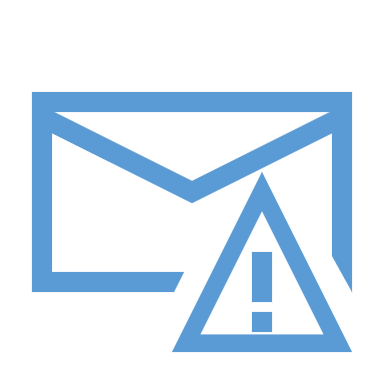 [Speaker Notes: DeLilah]
Important Reminders...
The NPS cannot offer benefits outside of the benefits offered by CDE.  Under EANS, CDE is the employer of record and must provide payment for all services and benefits for staff hired under EANS.
The NPS cannot make separate payments to the employee for benefits to NPS staff hired under EANS.
For example, NPS staff hired under EANS cannot enroll nor contribute to NPS health, medical, dental, and retirement plans, such as a 403(b).  If the NPS staff member is benefits-eligible, they can enroll in CDE’s plans the 1st of the month following their first day of employment. Information has been provided in the attached packet. 	
The Payroll Set-up Form should be used as a template by which to create an offer letter.  We have provided a template offer letter for you to use as well as a SAMPLE offer letter for you to review.
[Speaker Notes: DeLilah]
Important Reminders...
As you work through the hiring process, please remember as a non-public schools (NPS) in this grant program, you cannot hire or pay employees that are currently under contract with your school. Also, you cannot pay a portion of the employee’s salary not covered by EANS funds. If there is a difference, please contact DeLilah Collins at eansapplications@cde.state.co.us to discuss the salary discrepancies and budgetary needs.  
Please do not email any confidential or personally identifiable information (PII) and please require that your employee not email their confidential or personally identifiable information (example: any document that contains a social security number). All PII must be uploaded through the Smartsheet.
[Speaker Notes: DeLilah]
Important Reminders...
NOTICE: Failure to comply with this process or paying staff currently under contract with the school performing the same or similar services may result in repayment of funds to the grant program.
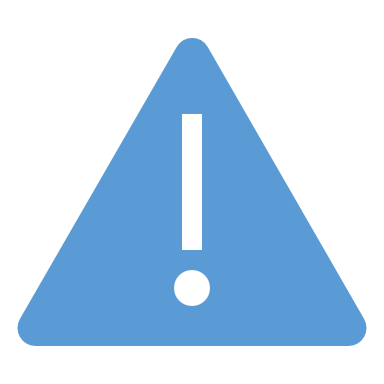 [Speaker Notes: DeLilah]
Contacts
EANS Program Manager - DeLilah Collins - collins_d@cde.state.co.us 
EANS Purchasing - eansproc@cde.state.co.us 
EANS Staff Request & Time and Effort Report Submission - 
Colleen O’Neil - oneil_c@cde.state.co.us
Rene Lovato - lovato_r@cde.state.co.us 
Questions regarding human resources
hr@cde.state.co.us 
Questions regarding payroll
payroll@cde.state.co.us
[Speaker Notes: DeLilah]
Objectives for the Session Met?
By the end of this session, you will be able to: 
Describe the DOE Guidance for hiring/contracting under EANS
Explain the difference between hiring employees and contracting with a provider
Navigate the process of hiring staff versus contracting with a provider
Clarify what is required of you and the new hire or contractor in this process
Clarify CDE as the “employer” and what this means for benefits, payroll, pay periods, etc.
Identify points of contact for questions
Answer any outstanding questions that you may have regarding the hiring or contracting process
[Speaker Notes: DeLilah Collins]
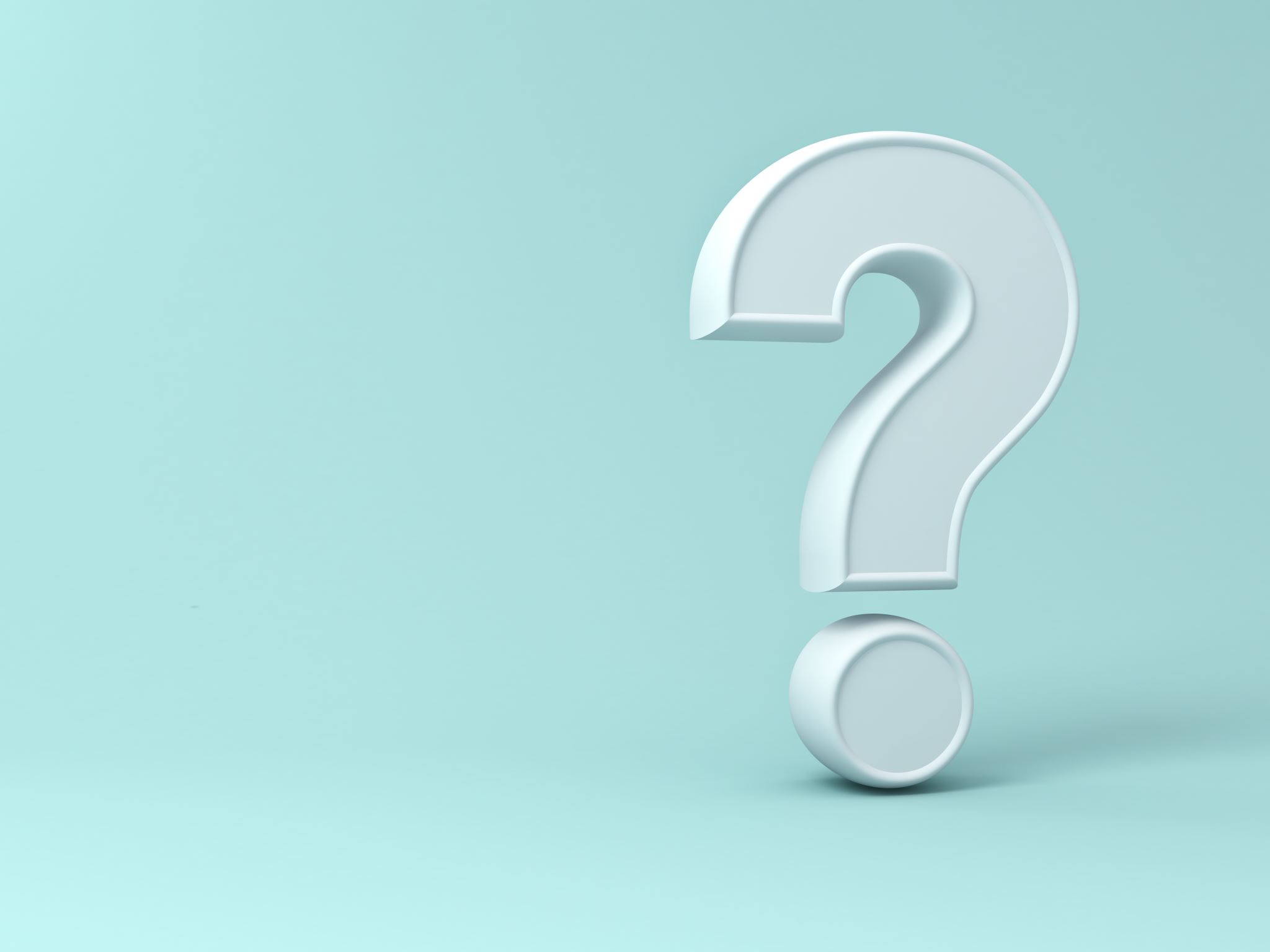 What Questions Do You Have?